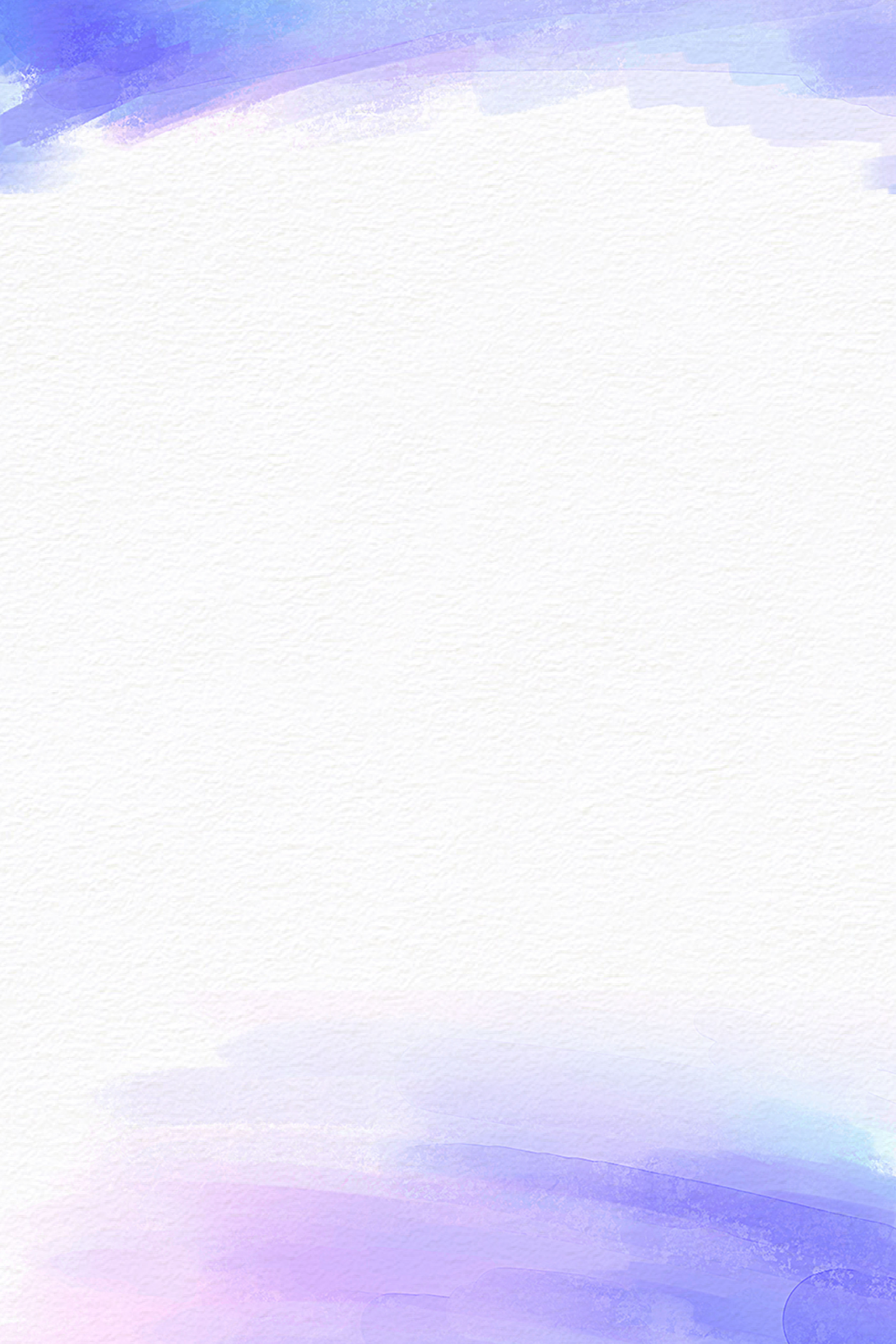 外国语学院
教育硕士 2020届毕业研究生学位论文答辩

题  目  1：基于英语学习活动观的高中英语阅读课堂观察量表编制
硕 士 生：陈丽伊
导      师：吴世雄 教授
题  目  2：基于高中英语阅读课教学行为的教学切片诊断结果有效性研究
硕 士 生：陆琳
导      师：吴世雄 教授
题  目  3：原型理论在初中英语同义词教学的应用研究
硕 士 生：陈翠华
导      师：吴世雄 教授
题  目  4：基于英语学科核心素养理论的初中英语阅读教学策略研究
硕 士 生：张丹
导      师：张昌宋 教授
题  目  5：寓视觉素养培养于初中英语写作教学之中的实验研究
硕 士 生：林婷唯
导      师：张昌宋 教授
题  目  6：基于不同输入模式下的续写和语言水平对于高中生词汇附带习得
                  的研究
硕 士 生：段文凯
导      师：尤泽顺 教授
题  目  7：与书面纠正性反馈结合的读后续写对高中生英语写作能力的影响
硕 士 生：叶紫
导      师：尤泽顺 教授
题  目 8：多元智能理论视阈的初中词汇教学的实证研究 
                   ——以霞浦第七中学为例
硕 士 生：林瑾婧
导      师：钟焜茂 副教授
题  目 9：模因论视阈下“听说写一体”在高中英语写作教学中的实证研究
硕 士 生：王梦霞
导      师：钟焜茂 副教授


答辩委员会主席：张昌宋  教    授 （福建师范大学外国语学院）
                                吴世雄  教    授 （福建师范大学外国语学院）
                                尤泽顺  教    授 （福建师范大学外国语学院）
委                    员：钟焜茂  副教授 （龙岩学院）
                                杨丽玲  高级教师（福建师范大学附属中学）